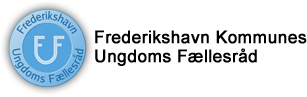 VELKOMMEN TIL 
FUF REPRÆSENTANTSKABSMØDE 
HOS FREDERIKSHAVN FIRMAIDRÆT KLUB, FLADE ENGVEJ 8, FREDERIKSHAVN
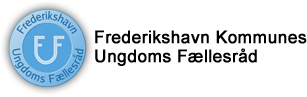 KULTUR OG FRITIDS UDVALGS FORMAND ANDERS BROHOLM.
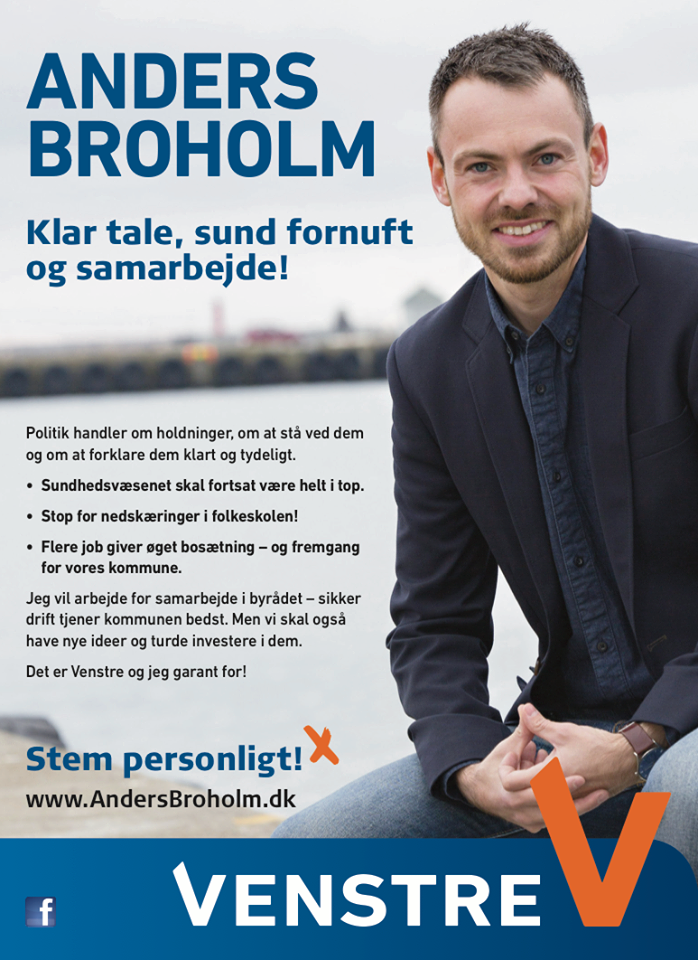 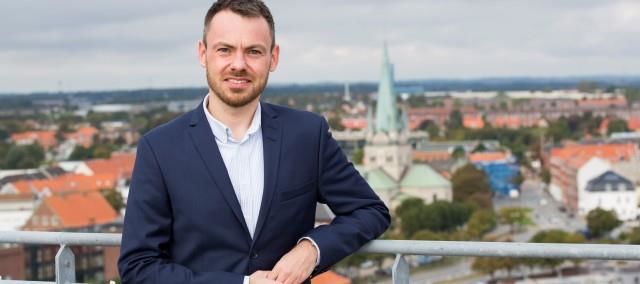 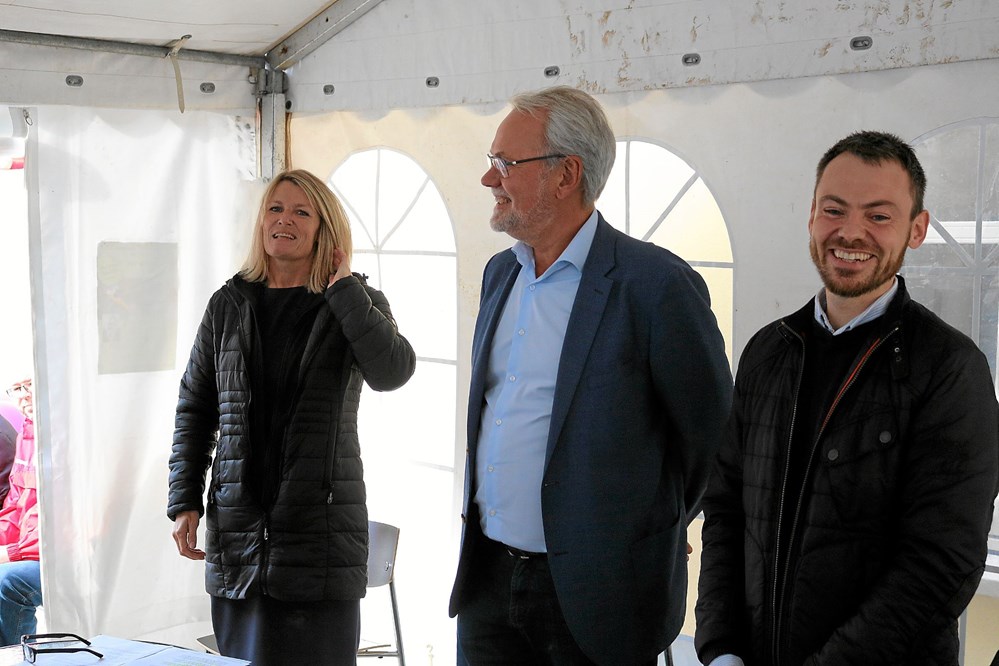 Visionsdebat, hvor I hver især kan fremlægge netop Jeres ideer og problemstillinger overfor FUF og KFU formanden.
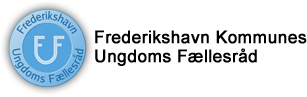 Venner, ser på Danmarks kortser, så I det aldrig glemmer,til hver plet har fået stemmer,thi det fædreland er vort!Målt med verden er det lille,derfor ingen plet at spilde!Målt med hjertet er det stort,dér er Danmarks saga gjort!
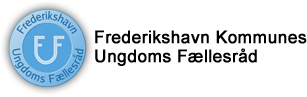 Disse øer, store, små,dette fastland, disse vige,disse kyster, krumme, lige,som dit øje hviler på,disse skove, bakker, heder,de har været voksestedergennem vinter, gennem vår,for vort folk i tusind år.
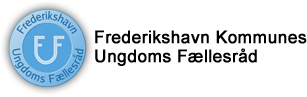 Hist i nord stå fyr ved fyr;men hvor rev og brænding hærger,fostres mangen modig bjerger,som i nød kan stå for styr!Fik kun flyvesand til digeVendelboens barske Rige -selv han er af sejest bark,han var med ved Sankelmark.
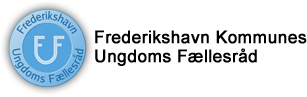 Skagen mellem hav og havstrækker ud sin blege finger:Sejler! spil nu dine vinger,revlen er den visse grav!Men i Sæbys bøgedalefuglerøster føre tale;og ved Fladstrand tog og skibmødes under dampens pib.
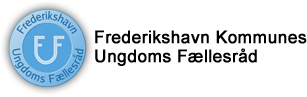 Venner, ser på Danmarks kort,ser, så aldrig I det glemmer!til hver plet har fået stemmer,klingende snart blødt, snart hårdt!til I ender med at bede:skærme Gud vor gamle rede,skænke os et Danmarks kort,hvor alt dansk igen er vort!
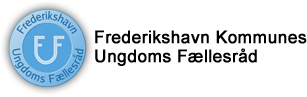 Valg af dirigent  
 Styrelsens beretning  
 Regnskab  
 Budgetforslag
 Godkendelse af nye medlemmer
 Indkomne forslag                              
 Valg af formand  (lige årstal)  
 Valg af næstformand (ulige årstal) (bort falder)  
 Valg af styrelsesmedlemmer  
 Valg af styrelsessuppleanter  
 Valg af revisorer
 Valg af revisorsuppleant  
 Eventuelt
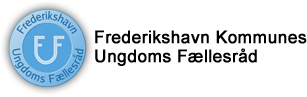 Valg af dirigent og referent
- Valg af dirigent
Styrelsen foreslår :
Marianne Juul Rasmussen (FFK)
- Valg af referent
Styrelsen forslår :
Birgitte Mathiasen (Sæby Floorball)
- Valg af Stemmetæller
Styrelsen foreslår :
Jørgen Bo Christensen (Baptist spejderne i  Østervrå), Camilla Bjerre (De grønne pigespejdere) samt 1 fra salen.
- Optælling af stemmeberettigede (Jørgen Bo)
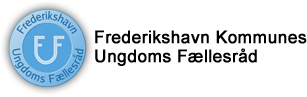 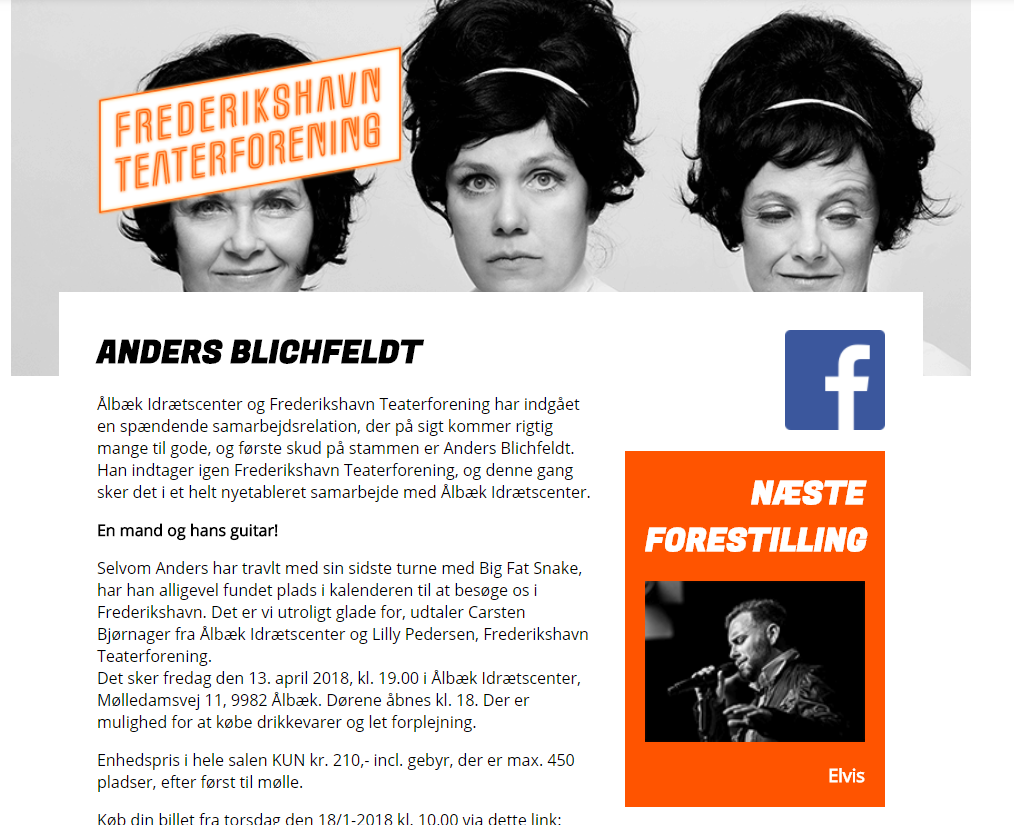 2. Styrelsens beretning
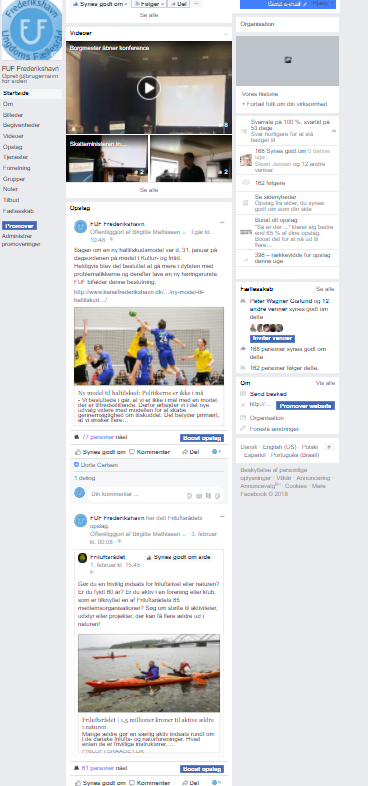 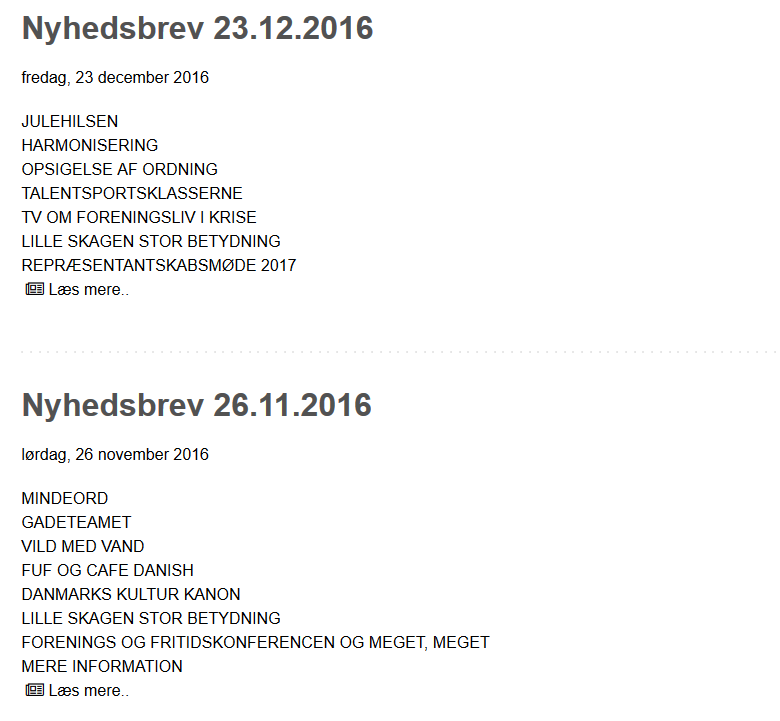 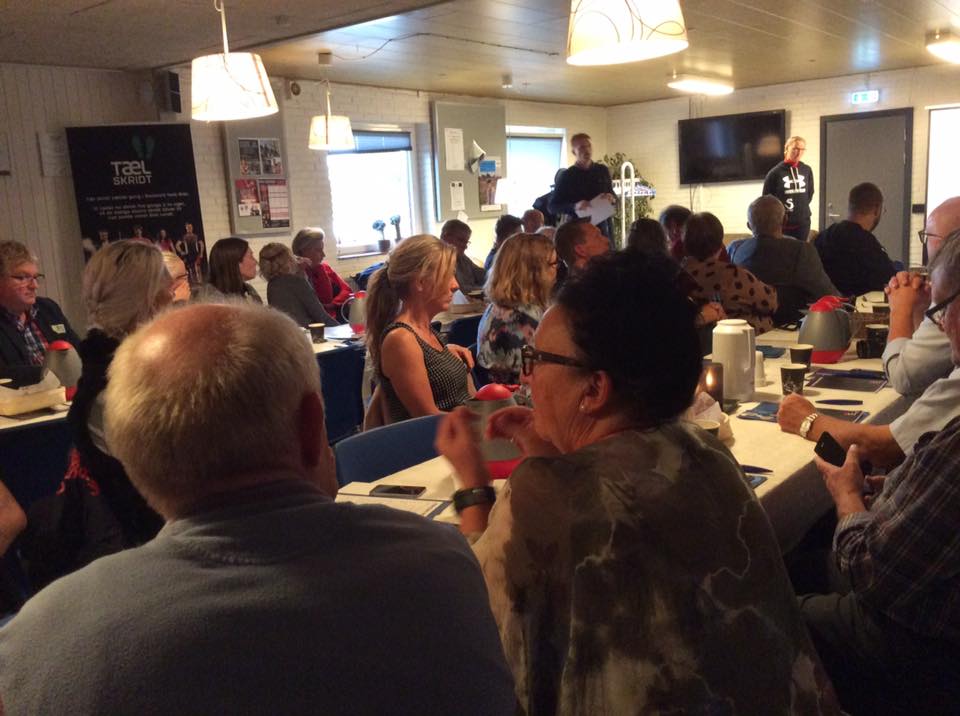 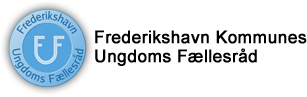 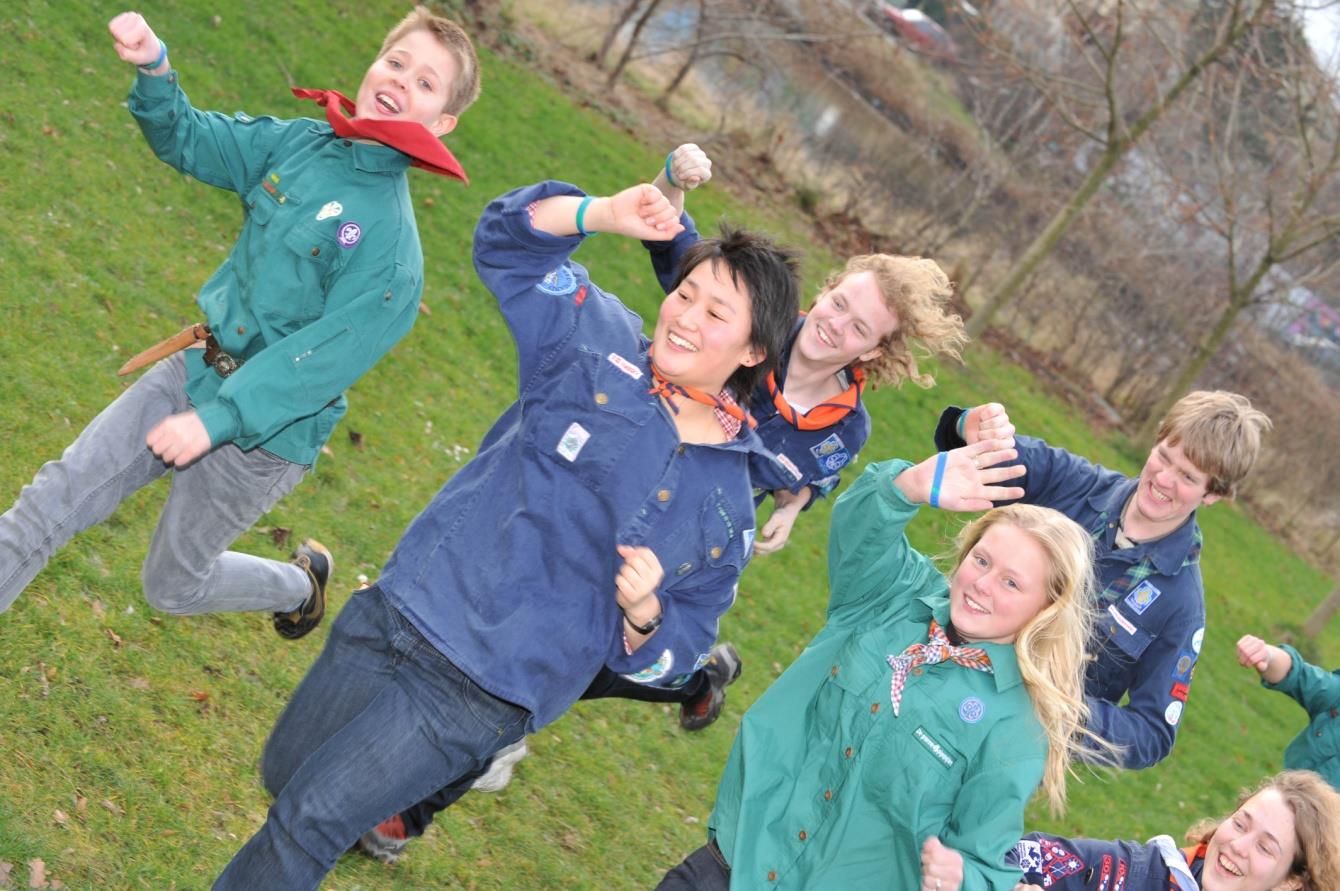 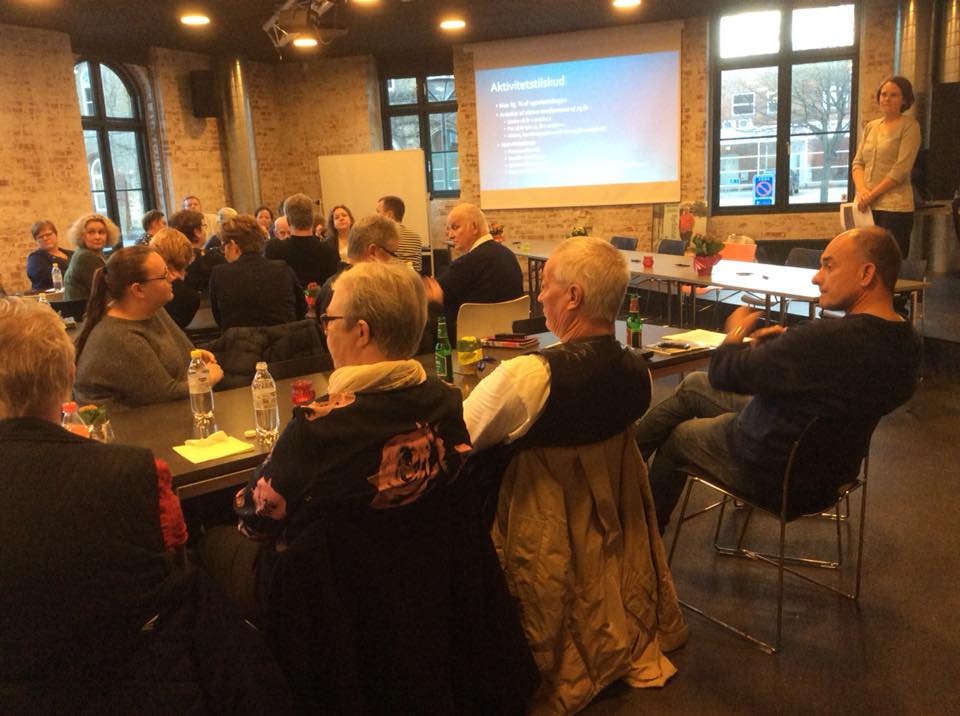 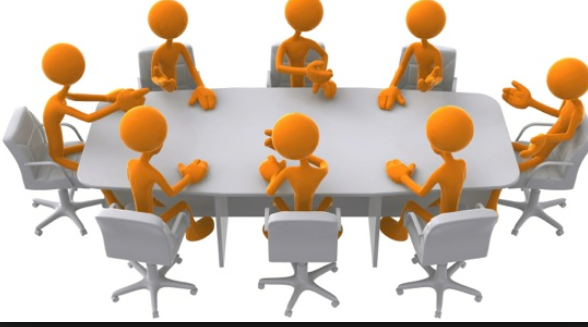 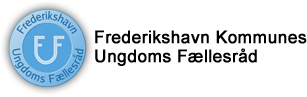 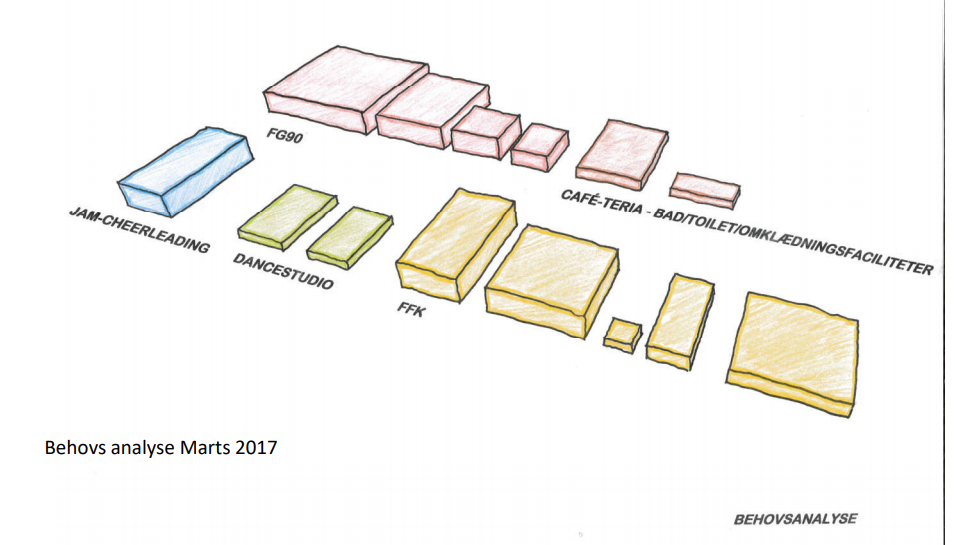 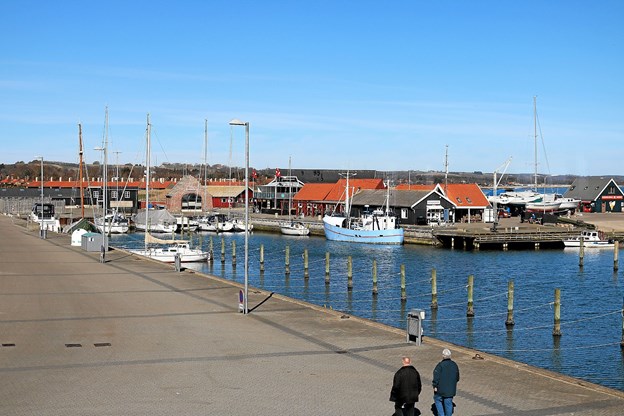 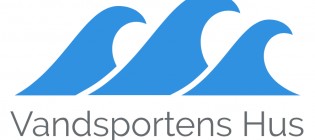 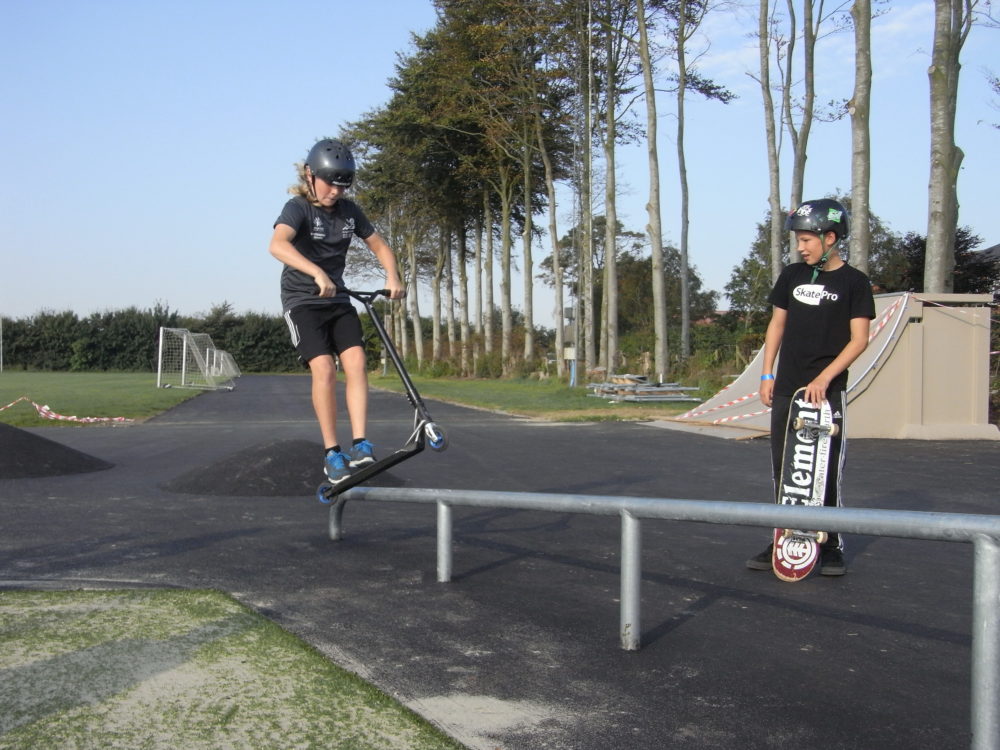 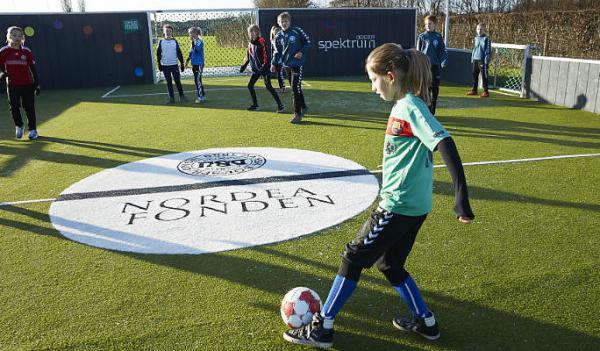 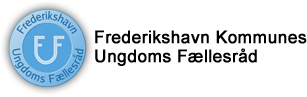 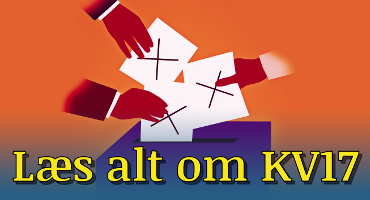 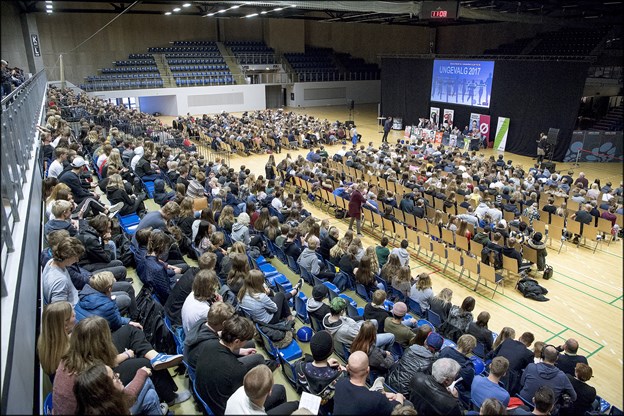 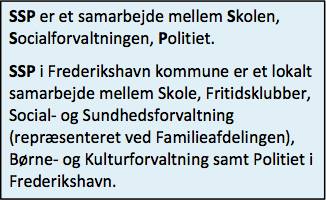 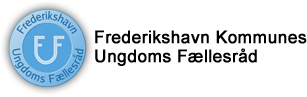 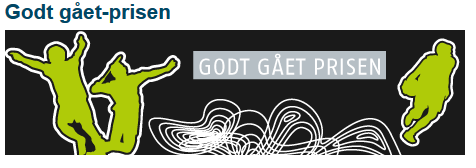 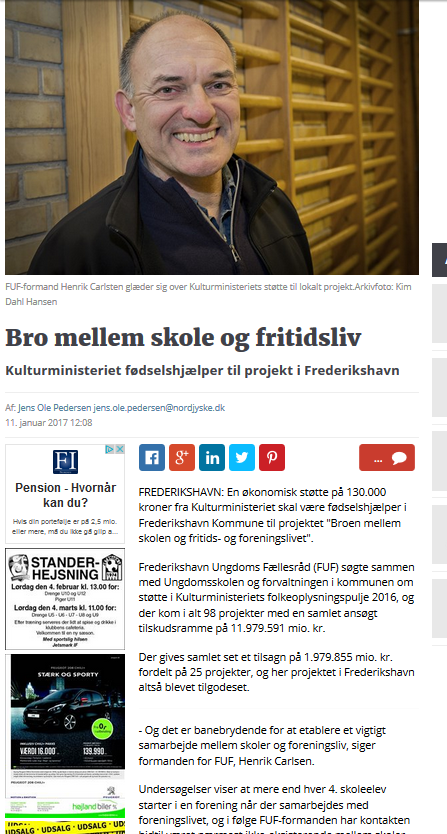 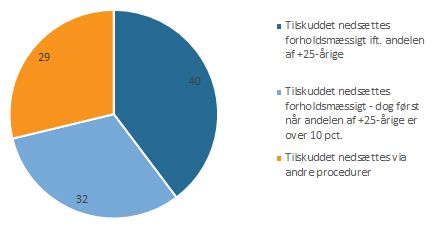 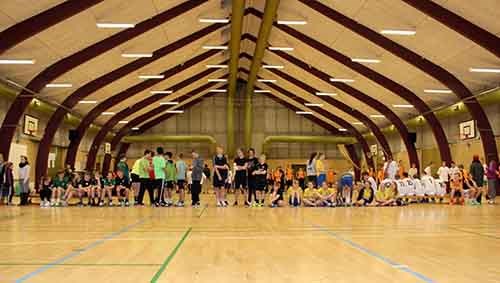 5
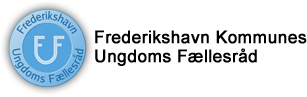 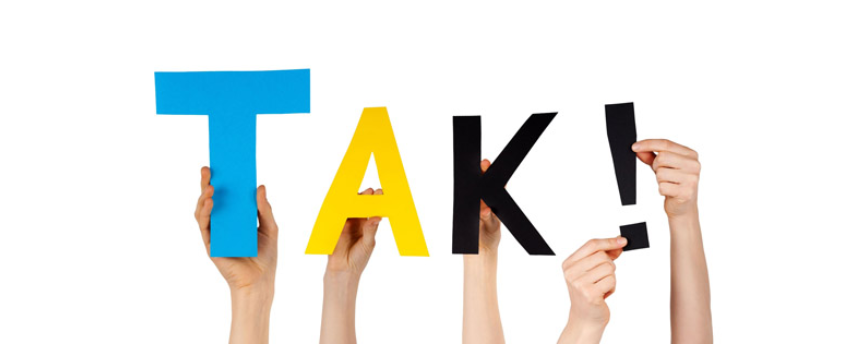 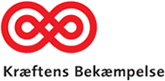 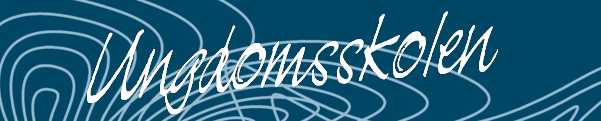 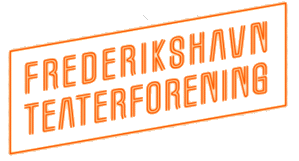 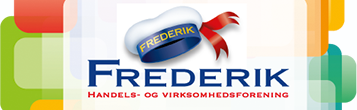 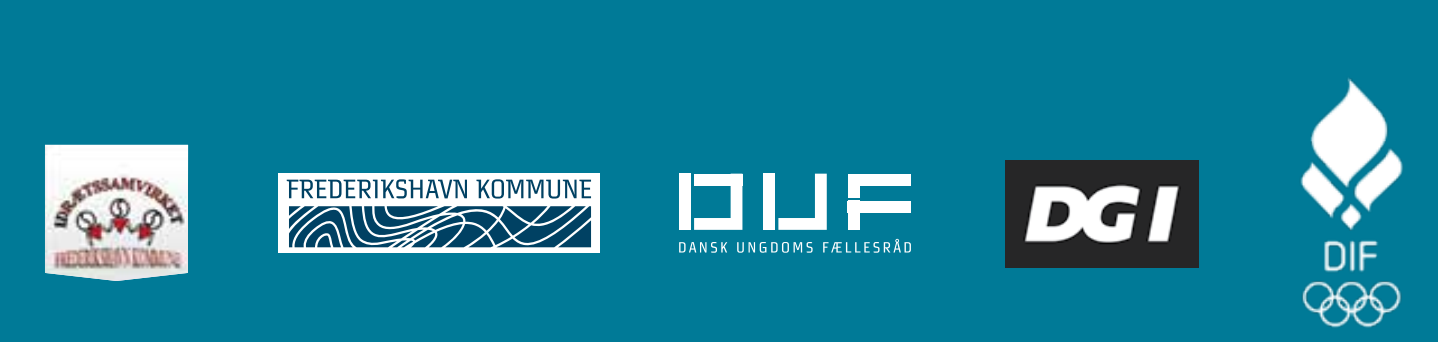 Frivilligt arbejde er er drevet af motivation, engagement og lyst til at tage ansvar for det samfund, man lever i. Værn om dette og giv det videre! GOD ARBEJDSLYST.
6
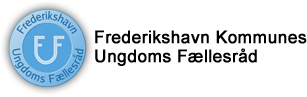 FUF’s visioner 2017 - 2018
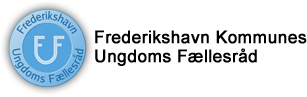 Godkendelse af FUF’s nye visioner, forsat
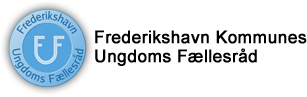 Spørgsmål
&
debat
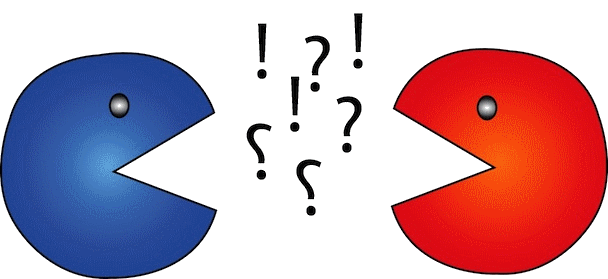 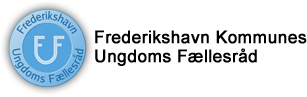 3. Regnskab
Indtægter
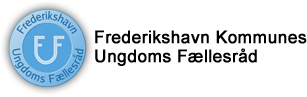 3. Regnskab forsat - Udgifter
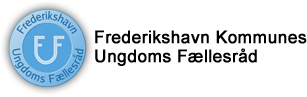 3. Regnskab forsat
Indestående
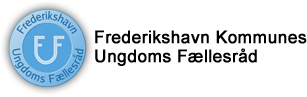 4. Budgetforslag for indeværende år (2018)
Indtægter
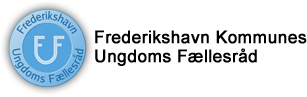 4. Budgetforslag for indeværende år (2018), forsat - Udgifter
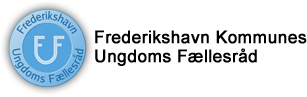 Budget og resultatopgørelse Fritidskonference 2016-2017
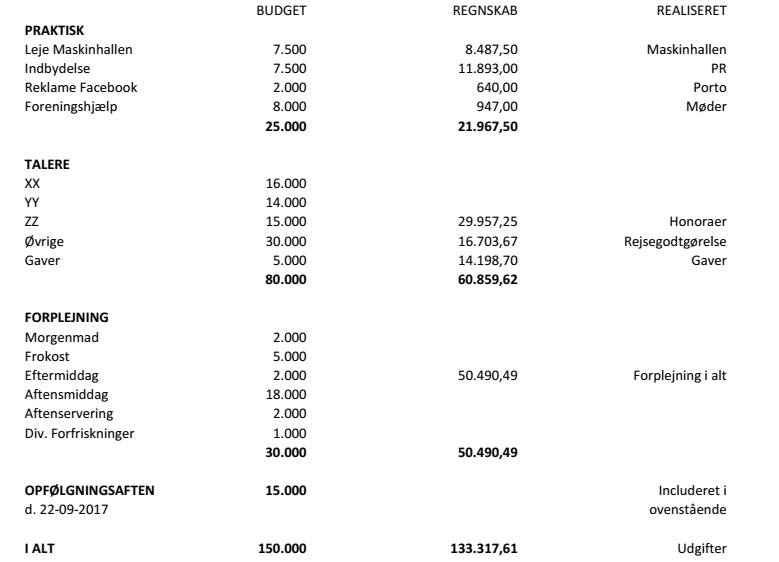 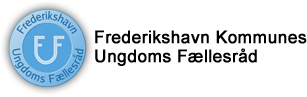 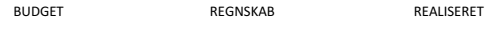 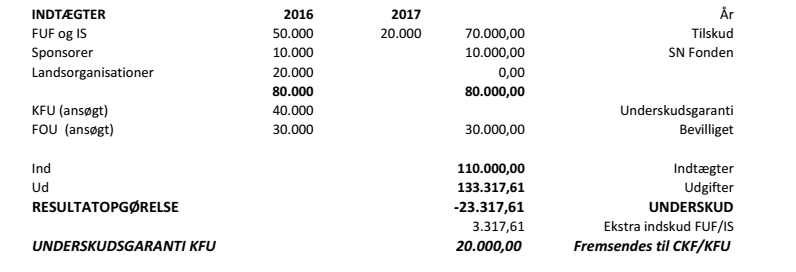 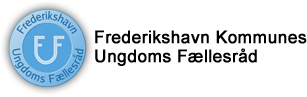 Afsluttende regnskab projekt FITDEAL – År 1
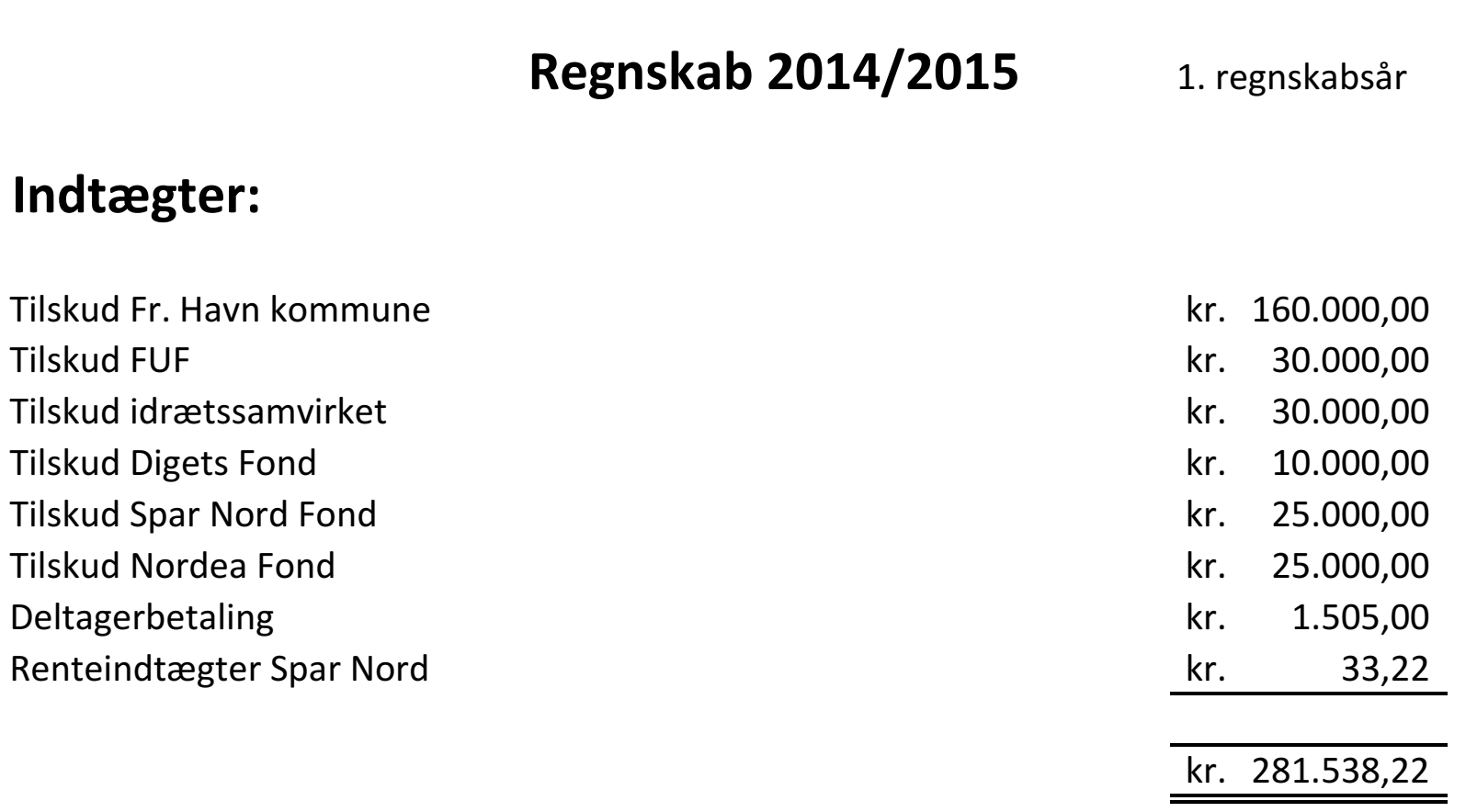 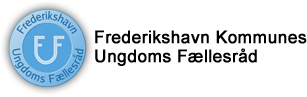 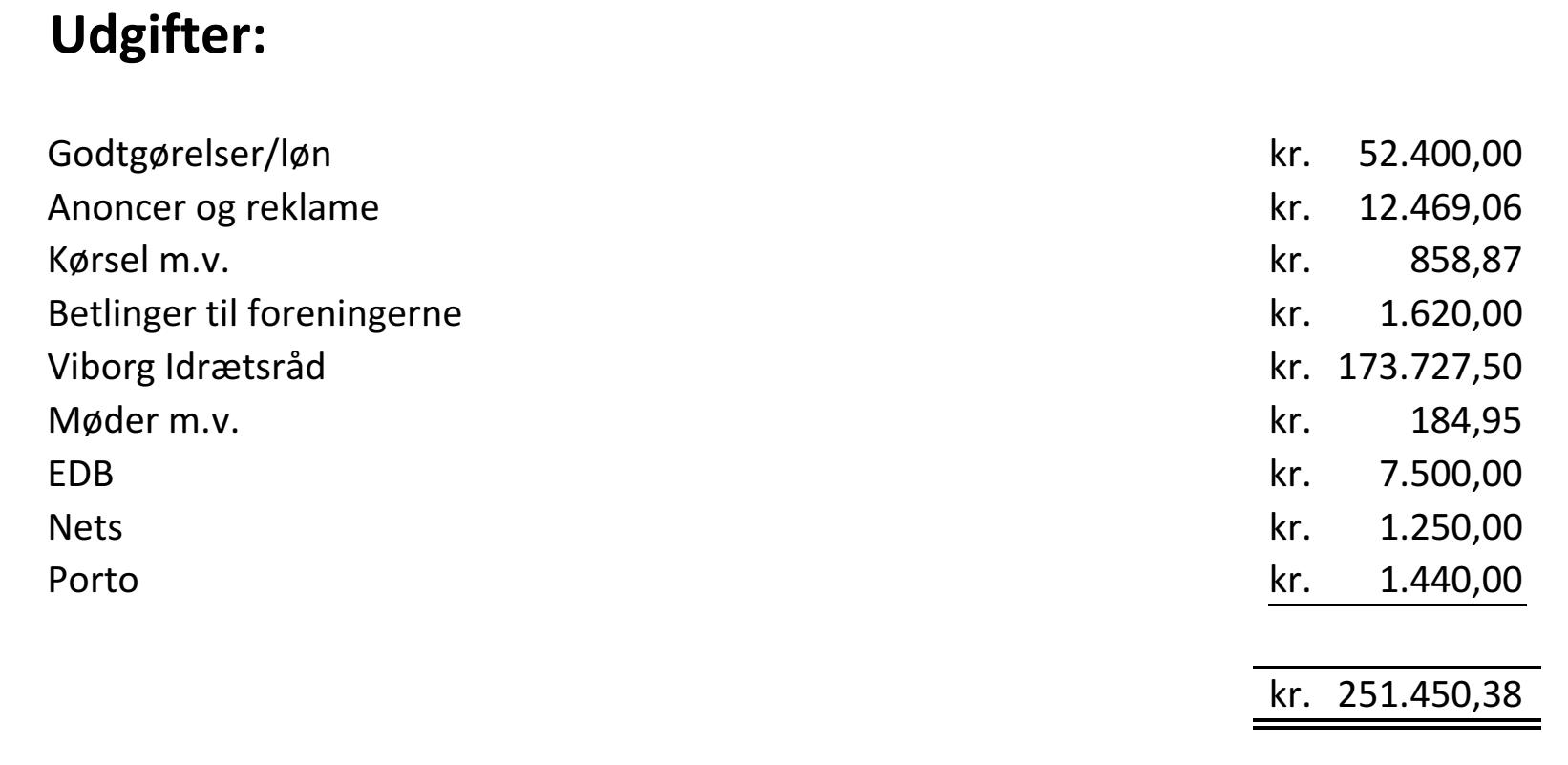 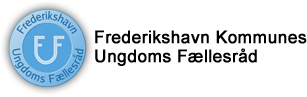 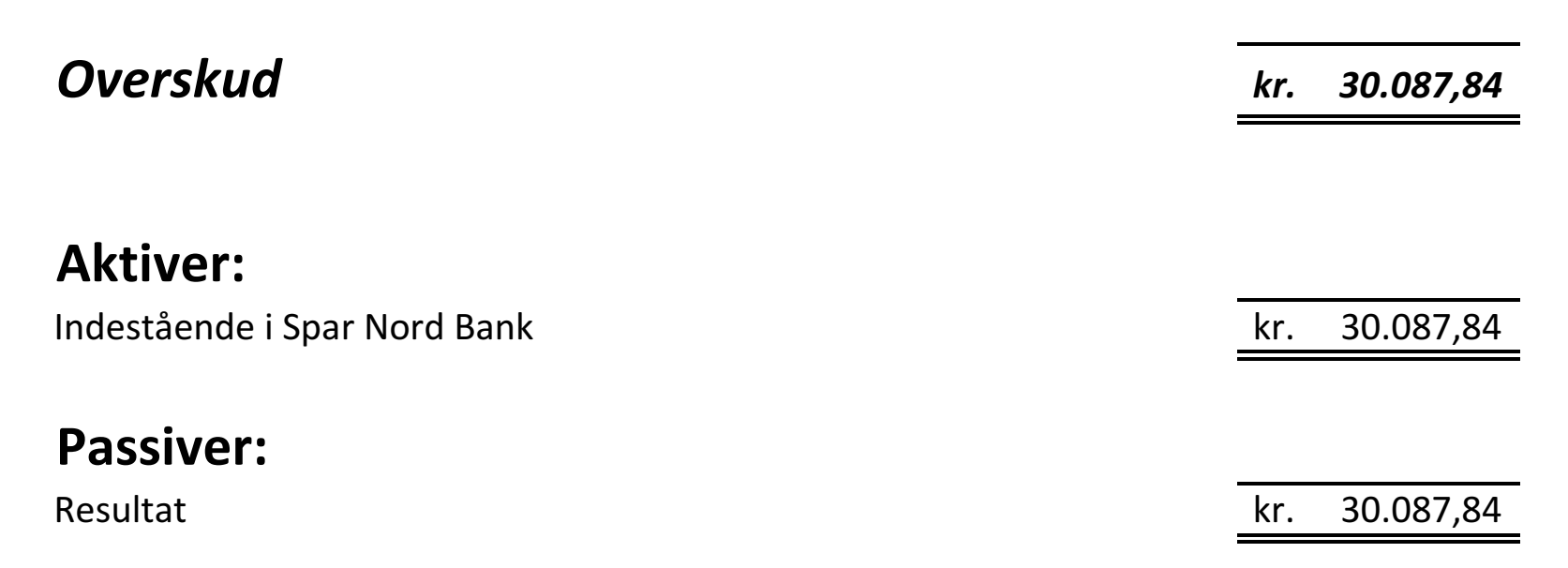 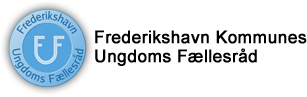 Afsluttende regnskab projekt FITDEAL – År 2
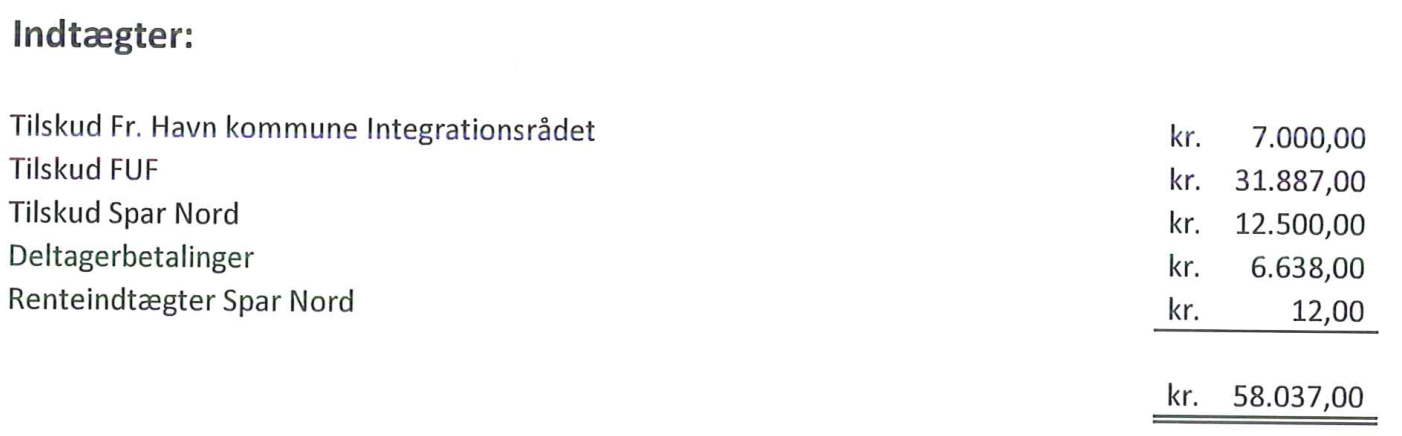 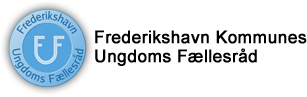 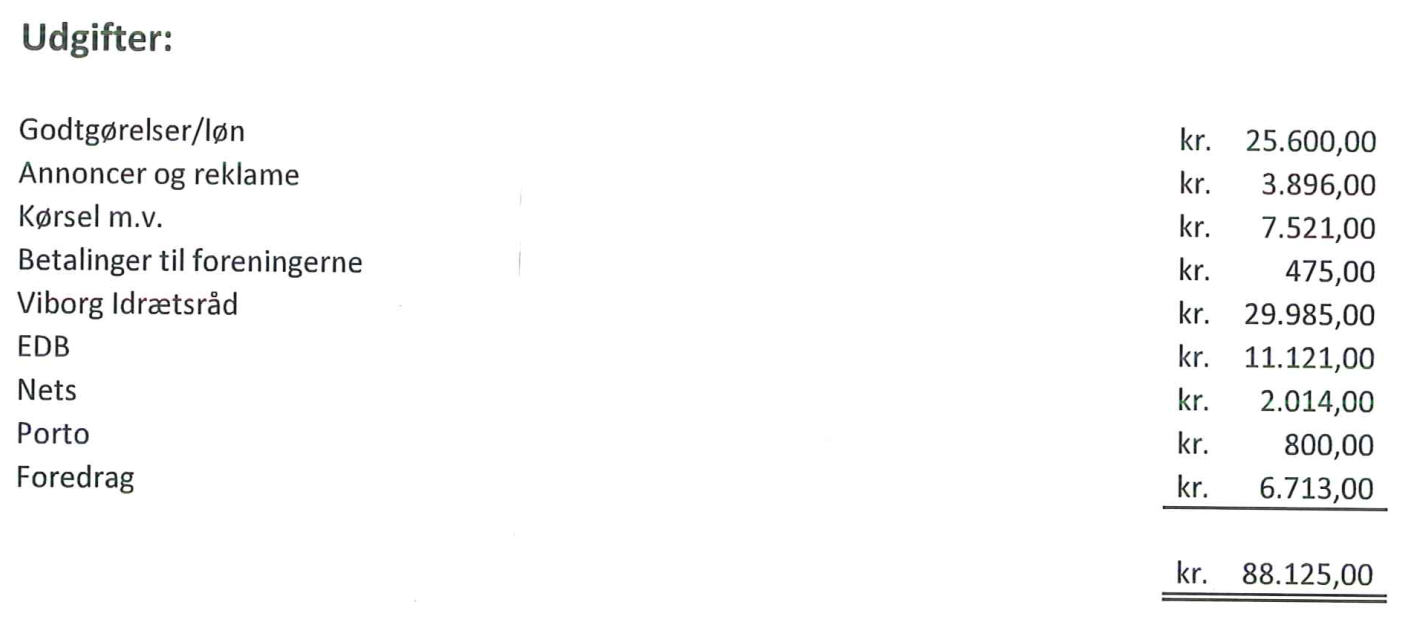 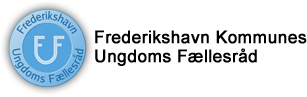 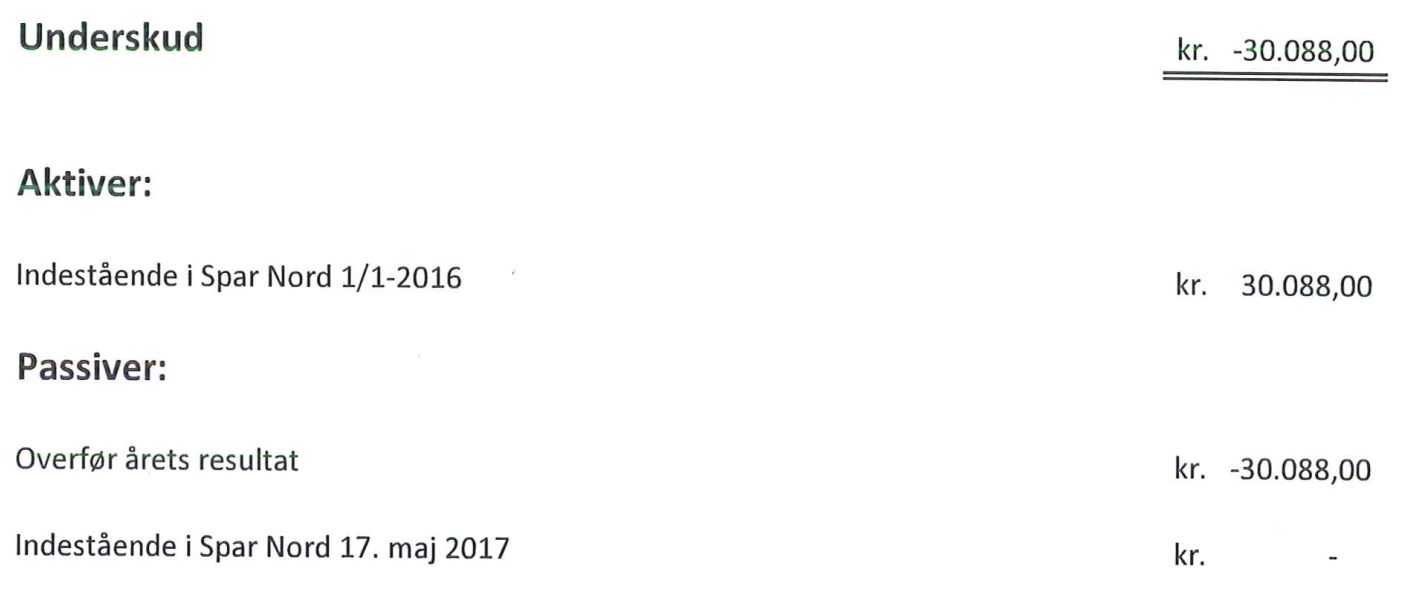 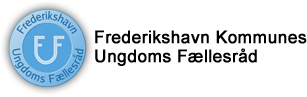 5. Godkendelse af nye medlemmer
(orientering)
Ørtoft klatrecenter				Klatre forening
Sæby Scenen 	         			Teater forening
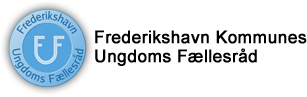 Spørgsmål
&
debat
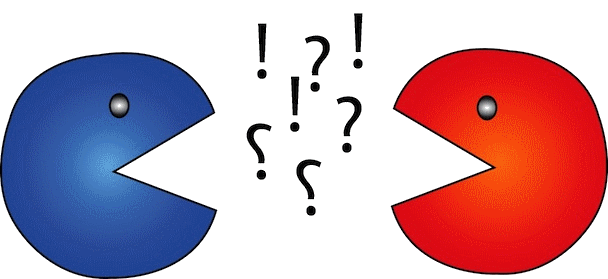 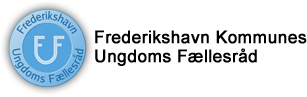 6. Indkomne forslag
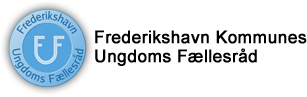 7. Valg af formand
Afgående formand Henrik Carlsen (Metodistkirkens spejdere Strandby)    
Modtager genvalg
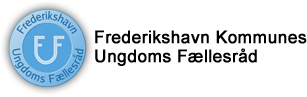 9. Valg af Styrelse medlemmer
Ordinært styrelsesvalg (2 år):
Afgående:
Camilla Bjerre (De grønne pigepejdere)			Modtager ikke genvalg
Knud Hjørnholm (Østervrå IF)				Modtager ikke genvalg
Tanja Nielsen (Sæby Floorball)				Modtager ikke genvalg
Jørgen M. Jensen (Kvissel-Ravnshøj Idrætsforening)		Modtager genvalg
Styrelsen indstiller følgende kandidater:
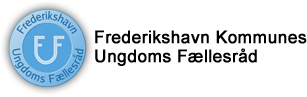 10. Ordinært styrelsesvalg suppleanter (1 år):
Afgående:
Mohammad Daneshjou (SFU)                                       Modtager genvalgOle Rasmussen (MTB 9900)				Modtager ikke genvalg
Mette Justesen (HotSpot)					Modtager ikke genvalg
Styrelsen indstiller følgende kandidater:
Styrelsen foreslår : Viviann Skjold Henriksen Frederikshavn Kommunale Ungdomsskole tilsættes styrelsen som tilforordnet
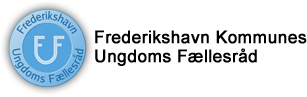 11. Ordinært Revisorvalg (2 år):
Styrelsen foreslår :
Hans Henrik Christiansen  (FDF Frederikshavn 1)
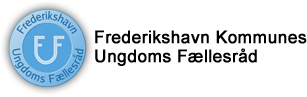 12. Ordinært Revisor suppleant valg (1 år):
Styrelsen forslår :
Eddie Malmgaard-Clausen (DDS – Peter Wessel Gruppen) (genvalg)
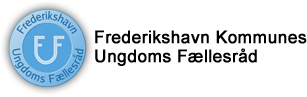 13. Eventuelt
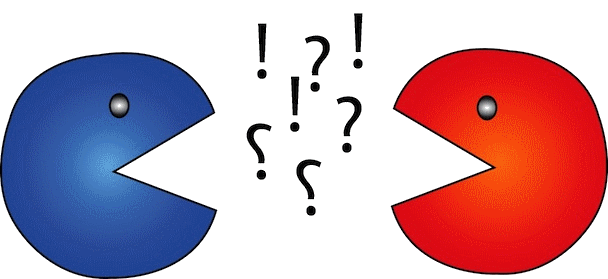